Swedish Rental Kart Championship 2022
Online Briefing
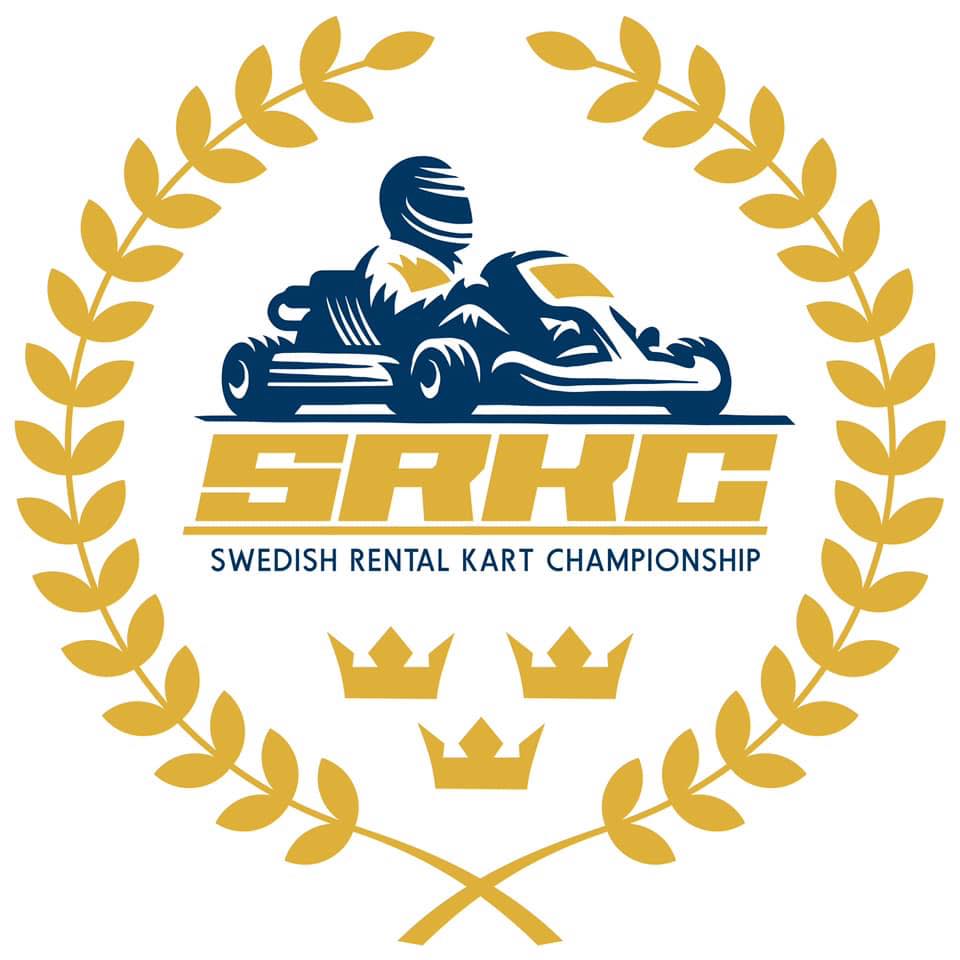 Arrival at Gokartcentralen
Please remember to pay for your parking.
Proceed to the counter and tell them your name. GC staff are informed how many practice heats you have reserved and how much you have to pay.
Both lobby and conference rooms are availible for SRKC-drivers and their supporters.
Information at the track
Briefing room will be used like a notice-board with information about your heats, karts and results.
! Be ready for your heats
We want every driver to be seated in your kart with correct weight when the heat before yours have ended so we can start your heat as quickly as possible. This principle should be used during practice as well.
Ballast units
We have 2,5kg and 5kg+ led plates available for you. 
Please return these led plates to marked zones in the pit area after your heat. 
We will make weight control check with the led plates, you have raceed with, included.
Time schedule